Радянський партизанський рух на території України
у часи Другої світової війни
«…Лишити німецьку армію можливості розміщатися в селах і містах, вигнати німецьких загарбників з усіх населених пунктів на холод в поле, викурити їх з теплих домівок і примусити мерзнути просто неба….»
Радя́нський партиза́нський рух на території України — Рух Опору громадян Української РСР проти німецьких окупантів та їх союзників на території України у 1941–1944 роках, організований радянськими та партійними органами, в тому числі — НКВС. Загальна чисельність українських партизанів, переважно із цивільних громадян, становила в 1941–1943 роках — від 5 до 30 тисяч бійців, в 1944 році — від 30 до 50 тисяч бійців.
Причини розгортання партизанського руху:
ДЖЕРЕЛА ФОРМУВАННЯ ПАРТИЗАНСЬКИХ ЗАГОНІВ
Прощання з сином. 1943 р.
Напрямки діяльності партизан у боротьбі з окупантом:
Радянські агітаційні плакати часів Другої світової війни
Диверсійна діяльність, знищення інфраструктури супротивника (рельсова війна, знищення ліній зв'язку тощо);
Розвідувальна діяльність;
Бойова допомога військам регулярної армії (наносили удари з тилу, допомагали прорвати оборону противника);
Знищення живої сили противника;
Мобілізація населення, що залишилося на окупованій території, об'єднання залишків військових частин;
Інформаційна діяльність (поширення правдивих і неправдивих відомостей в усній (радіопередачі) або друкованій (газети, листівки) формі з метою заклику населення до боротьби з окупантами.
„Партизани – особи, які добровільно воюють у складі окремих партизанських формувань на території, зайнятій супротивником за свободу й незалежність своєї Батьківщини” (Словник міжнародного права 1982 рік).
ДОБРОВІЛЬНІСТЬ І ВІДПОВІДАЛЬНІСТЬ!
Патріоти й ннаціоналісти - найкращі партизани.
Жінки в підпільно-партизанській боротьбі
Члени партизанскього загону Сидора Ковпака
Короткий відпочинок, 1943 р.
Особливості тактики
відсутність постійної лінії фронту 
швидкоплинність бойових зіткнень 
максимальне сполучення переміщення
зосередження і розосередження сил
Окремими елементами тактики
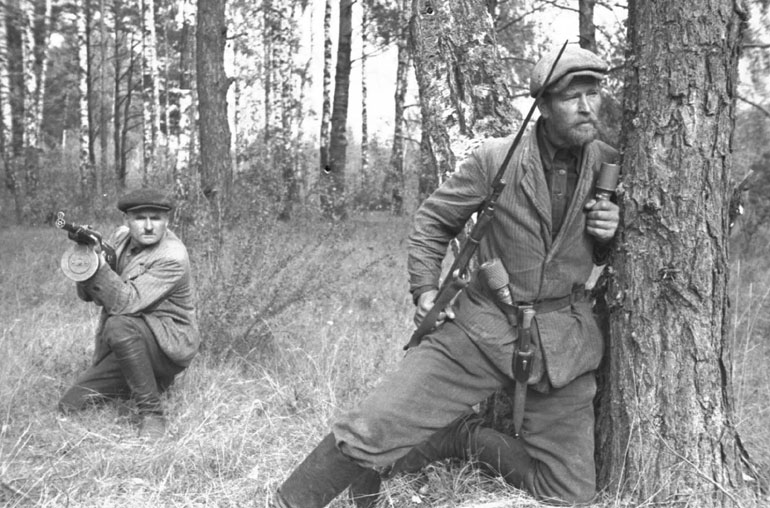 Головні етапи руху
Становлення: 1941–1942 роки
Побудова  перед  рейдом  в  тил ворога. 1943 р.
Стабілізація: 1942-1943 роки
Партизани, дід і онук. 1943 р.
Активні наступальні дії: 1943-1945 роки
Український штаб партизанського руху
Парад на честь сорокаріччя Радянської України. Колону колишніх партизанів очолюють легендарні командири А. Ф. Федоров, С. А. Ковпак, Т. А. Строкач.
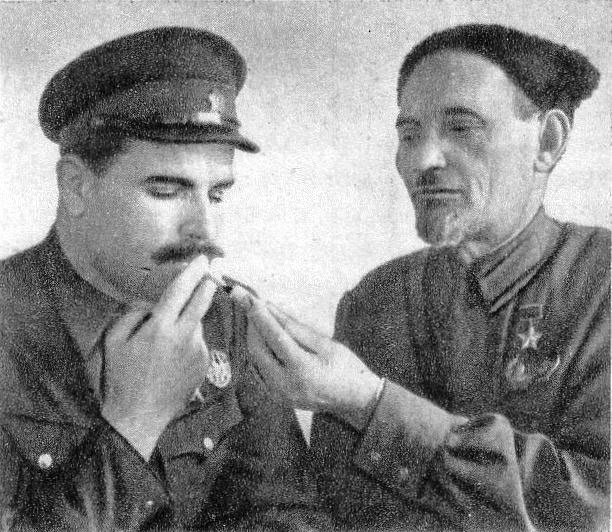 С. А. Ковпак і С. В. Руднєв. Квітень 1943 р.
Сидір Артемович Ковпак
Народився 13 (26) травня 1887 с. Котельва 
Помер 11 грудня 1967 (80 років)Київ 
Країна Російська імперія,  УНР,  УРСР,  СРСР
 Звання  Генерал-майор 
Війни/битви Перша світова війнаГромадянська війна в РосіїВелика вітчизняна війна
Олексій Федорович Федоров
Дата народження 30 березня 1901
Місце народження с.Лоцманская Кам'янка, Катеринославська губернія, Російська імперія
Дата смерті 9 вересня 1989 (88 років)
Місце смерті Київ, СРСРналежність
Звання Генерал-майоргенерал-майор
Командував Чернігівський партизанський загін
Битви / війни Громадянська війна в РосіїВелика Вітчизняна війна
Тимофій Амвросійовичу Строкач
Дата народження 4 березня 1903
Місце народження Приморський край
Дата смерті 15 серпня 1963 (60 років)
Місце смерті Київналежність
Звання Генерал-лейтенант
Битви / війни Громадянська війна в Росії,Велика Вітчизняна війна
Фотознімок учасників підпільної комсомольської організації «Партизанська іскра»